Курс «Витамины для чтения» в Яндекс Учебнике
Филиппова М.В., учитель-логопед 
МАОУ «Гимназия № 11 имени А.Н. Кулакова»
Я – Учитель – Яндексhttps://teacher.yandex.ru/
Курс «Витамины для чтения»
Курс «Витамины для чтения»
Курс «Витамины для чтения»
Задания можно использовать: 

 индивидуально;
 для всех учеников;
Курс «Витамины для чтения»
Задания помогут: 

 ученикам;
 учителям и логопедам;
Курс «Витамины для чтения»
Задания помогут избежать таких трудностей, как:

 путаница в звуко-буквенных обозначениях, 
смешение разных букв и звуков;
 зеркальное написание букв;
 сложности чтения слогов и слогослияния;
 низкая скорость чтения к концу первого полугодия;
 устойчивое угадывающее чтение;
 ошибки в окончаниях слов;
 выраженное нежелание читать.
Курс «Витамины для чтения»
Каждое занятие состоит из шести заданий: 

 два задания на внимание;
 два задания на слуховое восприятие и слухоречевую память;
 два задания на зрительное восприятие и зрительно-
  пространственные функции.
Курс «Витамины для чтения»
Курс «Витамины для чтения»
Курс «Витамины для чтения»
1. Найди все груши. Отметь каждую галочкой.
2. «Перенеси символы в пустую таблицу, чтобы она стала точно такой же, как образец»
3. «Что это за звуки? Послушай и соедини с нужными картинками»
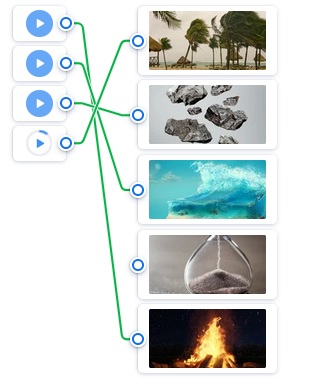 4. «Послушай запись и посчитай, сколько раз прозвучали названия дней недели»
5. «Перемести из аквариума на синий фон трёх рыбок, чтобы две из них плыли слева направо и одна плыла справа налево»
5. «Перемести из аквариума на синий фон трёх рыбок, чтобы две из них плыли слева направо и одна плыла справа налево»
6. «Какую тень отбрасывают фигуры детей? Отметь две нужные картинки»
6. «Какую тень отбрасывают фигуры детей? Отметь две нужные картинки»
Курс «Витамины для чтения»
Курс «Витамины для чтения»
Курс «Витамины для чтения»
Курс «Витамины для чтения»